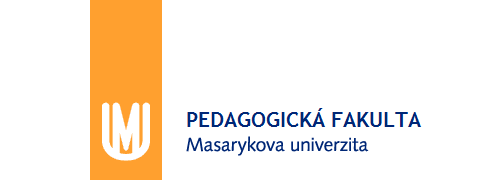 Daňový systém ČR
jaro 2020
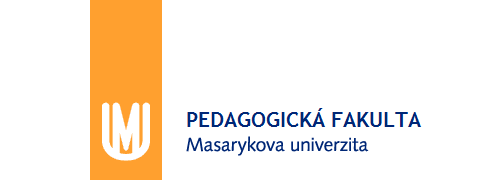 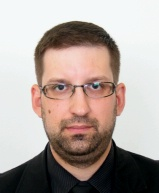 Ing. Peter MARINIČ, Ph.D.
Katedra fyziky, chemie a odborného vzdělávání
Poříčí 7, Brno – budova B – místnost 2035
marinic@ped.muni.cz
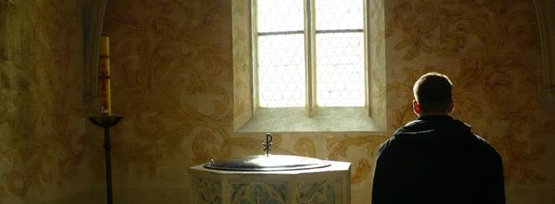 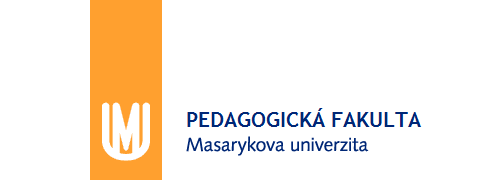 Daňový systém ČR
Charakteristika předmětu
Cíle předmětu:
Cílem předmětu je získání přehledných vědomostí o daňovém systému, a to jak v širším teoretickém kontextu, tak taky na konkrétních příkladech. Důraz je kladen na logickou stavbu této vědní disciplíny a na získání znalostí a dovedností, potřebných pro výuku odborných předmětů na střední škole. Z těchto důvodů je do přednášky zařazeno větší množství praktických aplikací a zdůrazněn vztah probírané látky k praxi, přírodě, domácnosti, technickým aplikacím apod.
Vědomosti: Teoretické poznatky z oblasti daňového práva v ČR.
Dovednosti: Prostřednictvím výpočtů daní z příjmů, dalších přímých a nepřímých daní si osvojí praktické dovednosti z pozice daňového poplatníka (resp. plátce daně).
Postoje: Komplexní přehled o daních v ČR a schopnost samostatného řešení konkrétních daňových situací.
Výstupy z učení:
Po absolvování předmětu by měl student vědět a umět:
Základní principy tematického okruhu daňového práva v ČR.
Aplikovat principy výpočtů daní z příjmu, pojistného.
Studovat doporučenou literaturu.
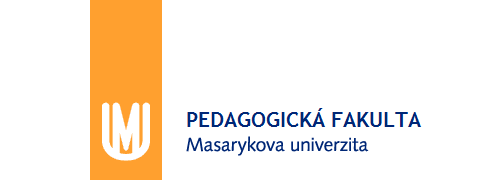 Daňový systém ČR
Harmonogram předmětu
sobota 29. 02. 2020 | 12:00 – 13:50 | B5 | témata: 1, 2, 3, 4
sobota 21. 03. 2020 | 08:00 – 09:50 | B5 | témata: 5, 6, 7
sobota 04. 04. 2020 | 08:00 – 09:50 | B5 | témata: 8, 9
sobota 02. 05. 2020 | 16:00 – 17:50 | B5 | témata: 10, 11, 12

Obsah jednotlivých setkání:
přednáška k jednotlivým tématům
řešení tematických úkolů
interaktivní a rozšiřující diskuze k vybraným daňovým tématům
a jiné…
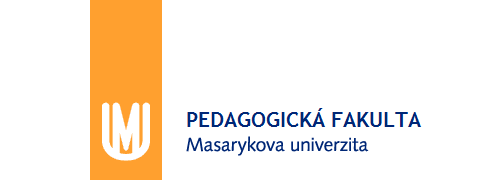 Daňový systém ČR
Přehled témat
1) 	Hospodářská politika státu a úvod do problematiky daní.
2) 	Funkce a klasifikace daní, daňové principy.
3) 	Daňová kvóta, Lafferova a Lorenzova křivka.
4) 	Dopady zdanění.
5) 	Systém daní v ČR.
6) 	Správa daní.
7) 	Daňové řízení.
8) 	Daň z příjmů fyzických osob.
9) 	Daň z příjmů právnických osob.
10) 	Daň z přidané hodnoty.
11) 	Ostatní přímé daně.
12) 	Ostatní nepřímé daně.
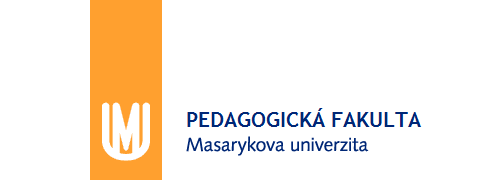 Daňový systém ČR
Ukončení předmětu
kolokvium formou vyplňování odpovědniků
elektronická verze – vyplňování přes IS – do: 10. 05. 2020 | 23:59
forma: 
20 otázek 
otázka ve formě tvrzení s možností souhlasu nebo nesouhlasu (ANO / NE)
správná odpověď: 1 bod nesprávná odpověď nebo nevyplněná otázka: 0 bodů
Vyhodnocení
body v poznámkovém bloku – minimum pro absolvování 13 bodů
následně převedení na prospěl/neprospěl vyučujícím průběžně
„Test na procvičování“ / „Test pro kolokvium“